Notes from Nature: a scalable citizen science platform for transcribing records from natural history collections.
M.W. Denslow
S. Belonge, R. Gillespie, R. Guralnick, 
J. Gross, A. Hill, Z. Murrell, P. Oboyski, 
A. Sallans & A. Smith
Challenges
Natural history collections
Use of data to full potential
Volume
Total digitized ~33%
Heterogeneity
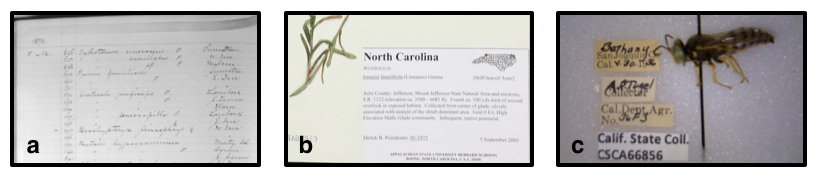 Challenges
Public engagement
Promote knowledge about
Organisms
Natural history collections
Use of specimens in research
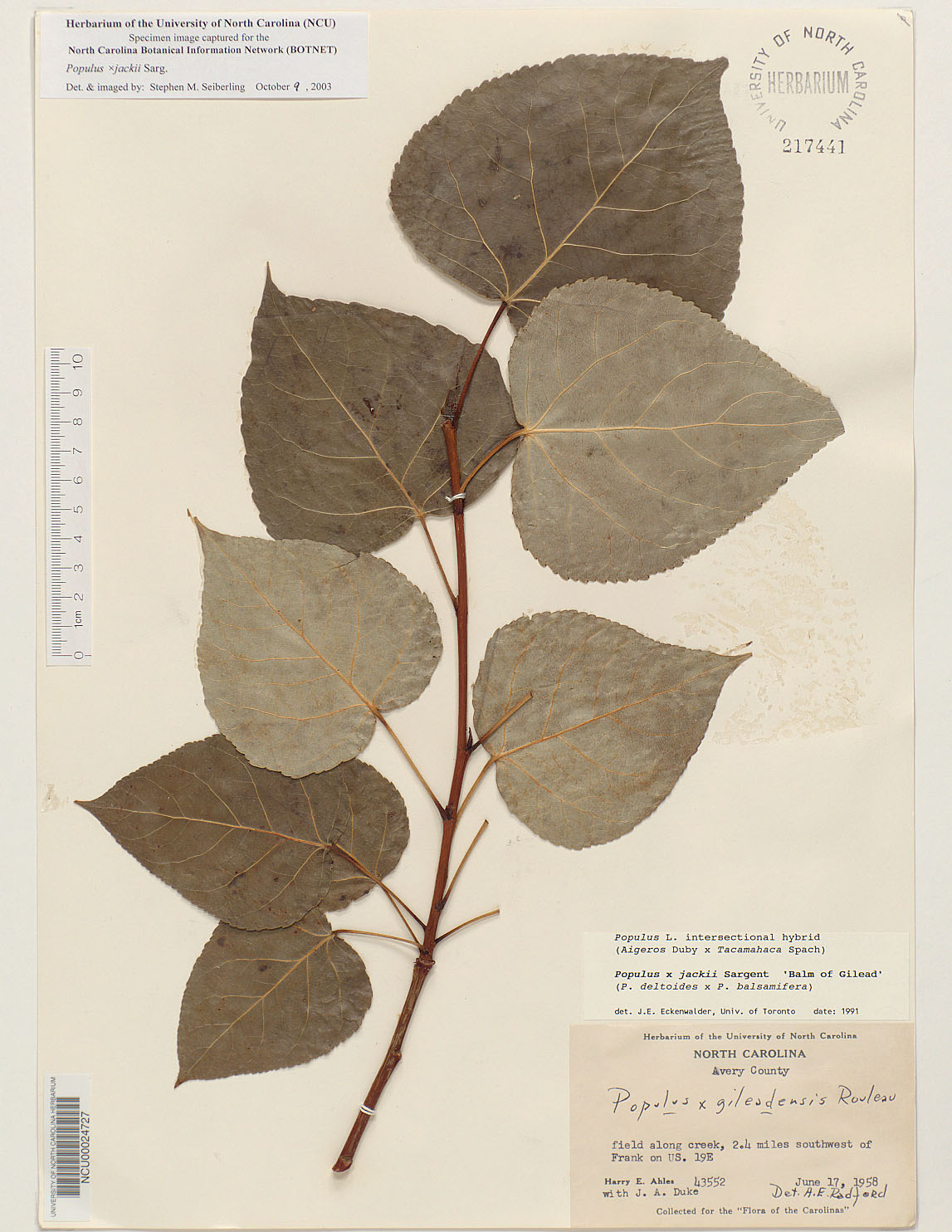 Solution
Citizen science transcription 
Success in other domains
Old Weather
25,000 volunteers, 1.5 million records
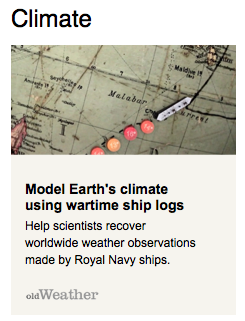 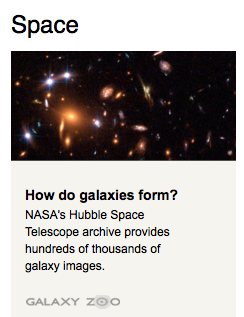 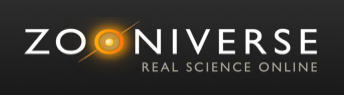 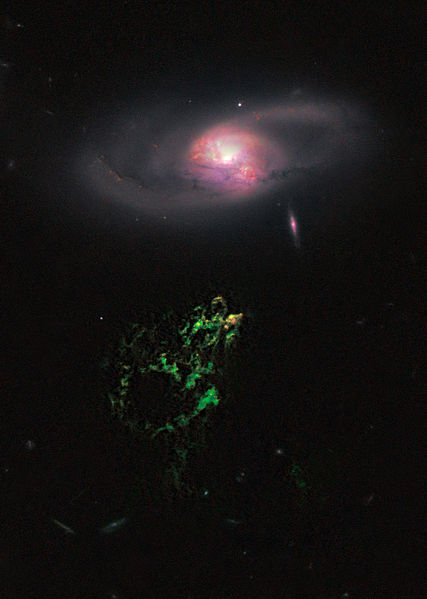 Hanny's Voorwerp ‘Hanny's object’
Discovered by a Dutch school 
teacher named Hanny van Arkel
Citizen Science
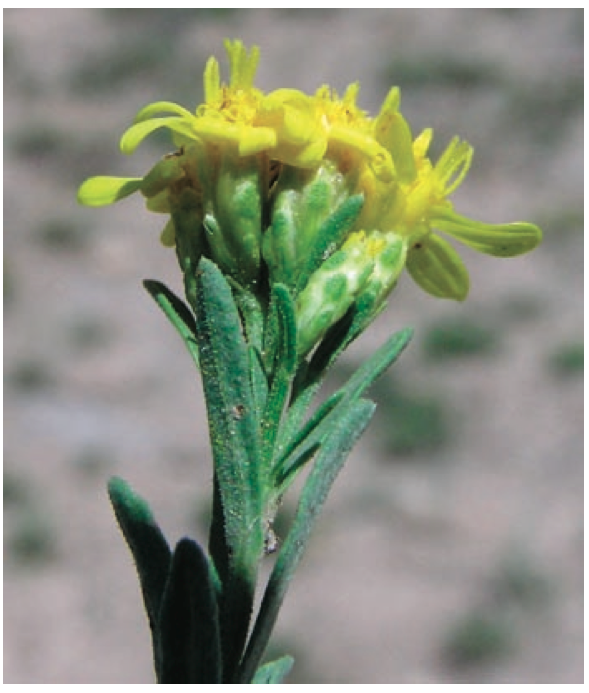 Not just a way to gather data
Mutually beneficial partnership


Contribution of data, analyses or solutions toward scientific research by volunteers
Citizen scientists contributions to natural history are not new!
Citizen Science
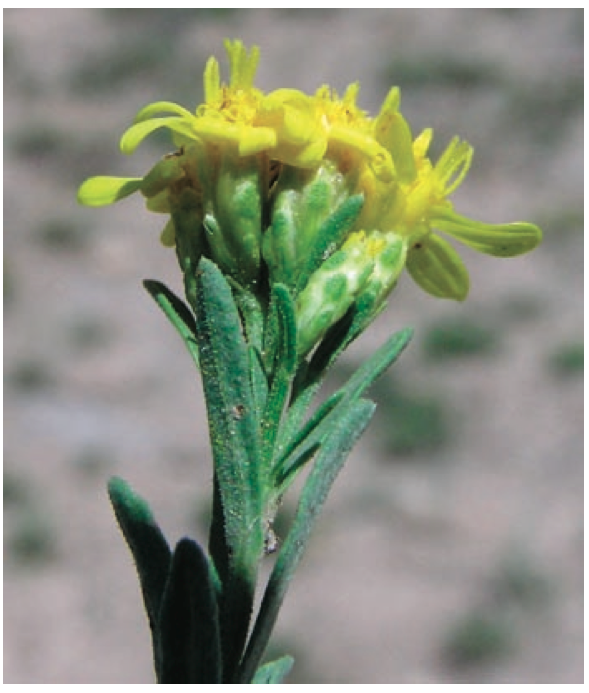 Other efforts



Compare
Excellent models to build upon
Generalized solution
Volume, scalable
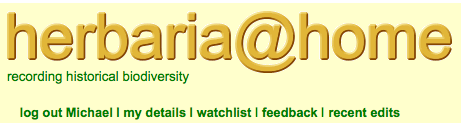 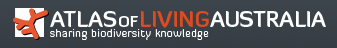 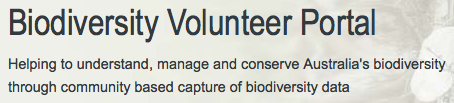 Notes From Nature: Phase 1
Citizen Science Alliance proposal
Limited resources
Software development 
Vizzuality / Adler Planetarium
Phase 1 goals
Transcription interface prototype
Simple, direct interaction with specimens
Address complexities of multiple collections
Plan to recruit new pool of volunteers
Notes From Nature: Phase 1
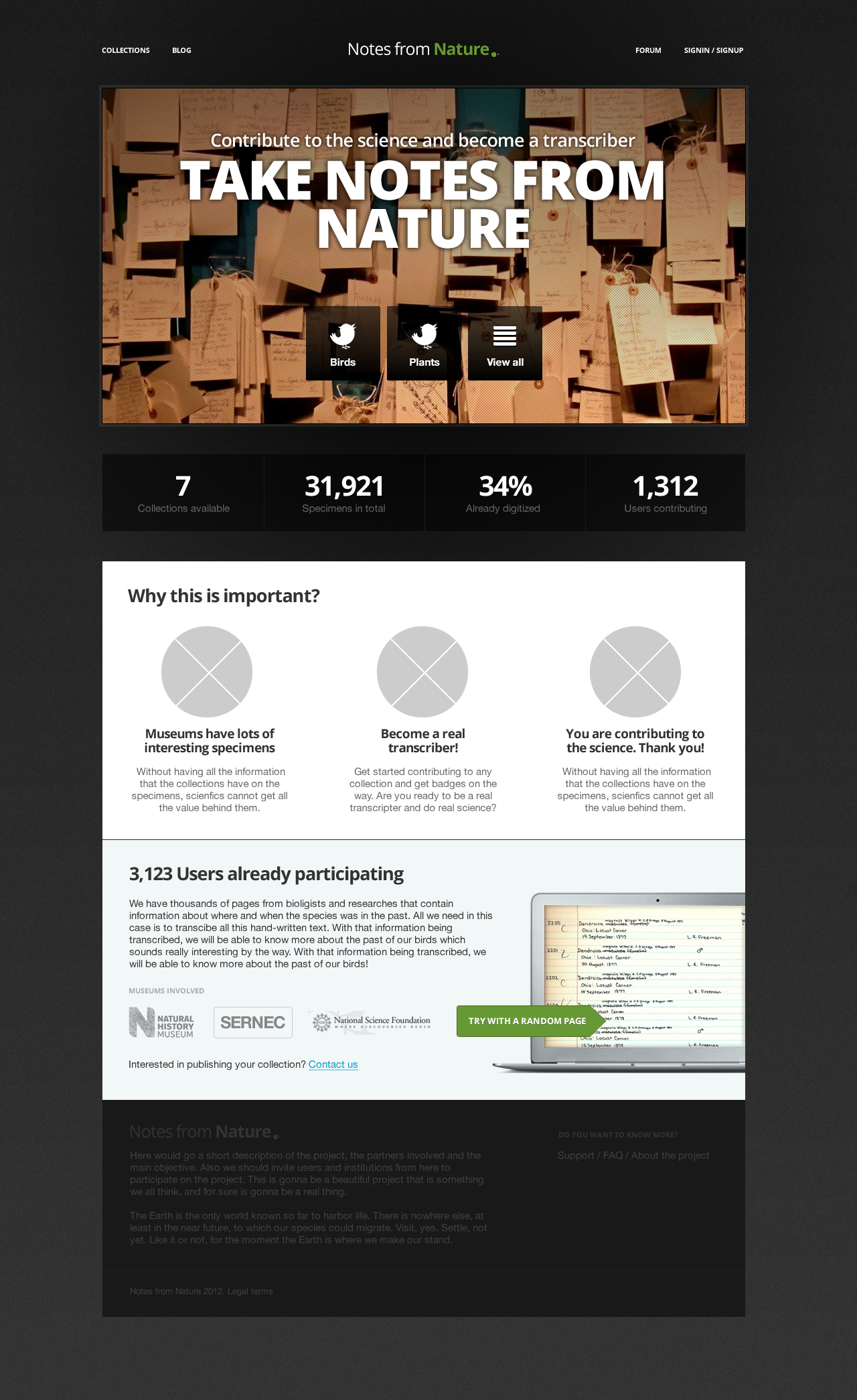 Progress
Private Beta
Public Beta prototype 
November 2012
Focus on project needs
SERNEC, CalBug, Natural History Museum London
Notes From Nature: Phase 1
Projected outcomes
Improved transcription tool
Ways to engage with new volunteers
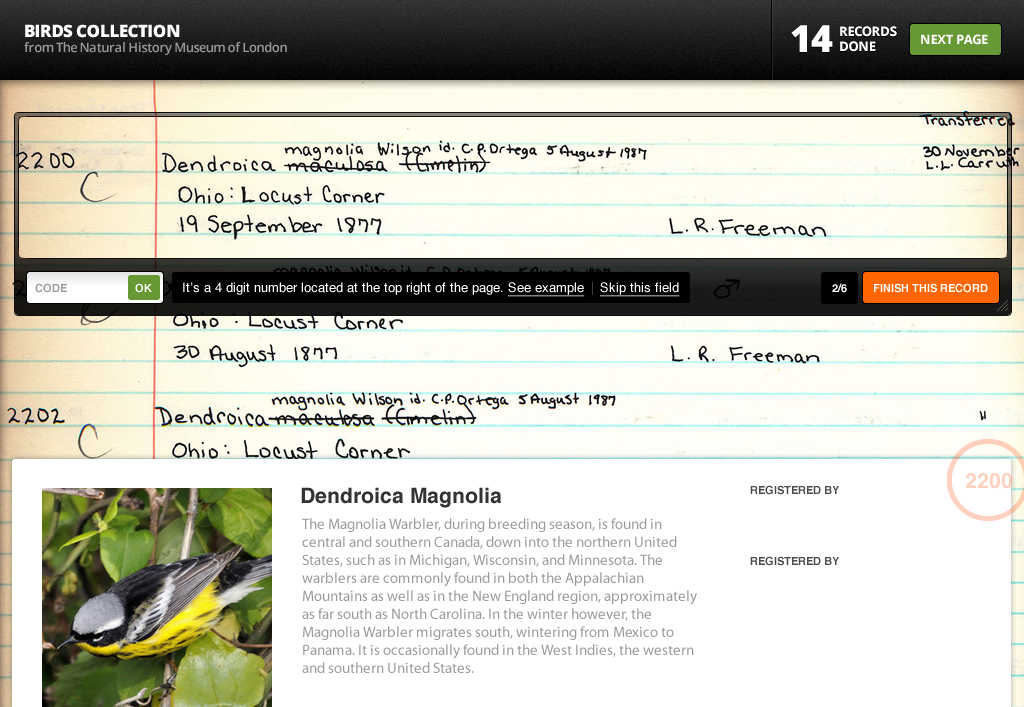 Notes From Nature: Phase 2
Proposed innovations
Accuracy assessment
User engagement
Optical Character Recognition (OCR) integration
Scalable solution
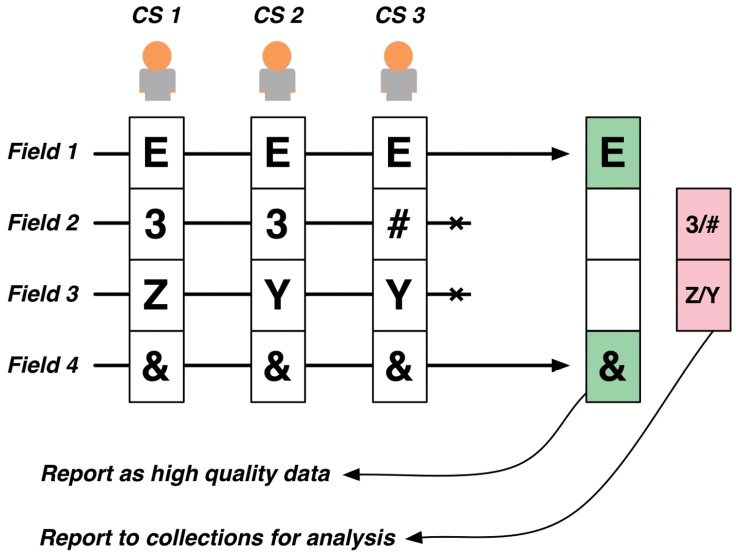 Text based fields pose greater challenges
Engagement
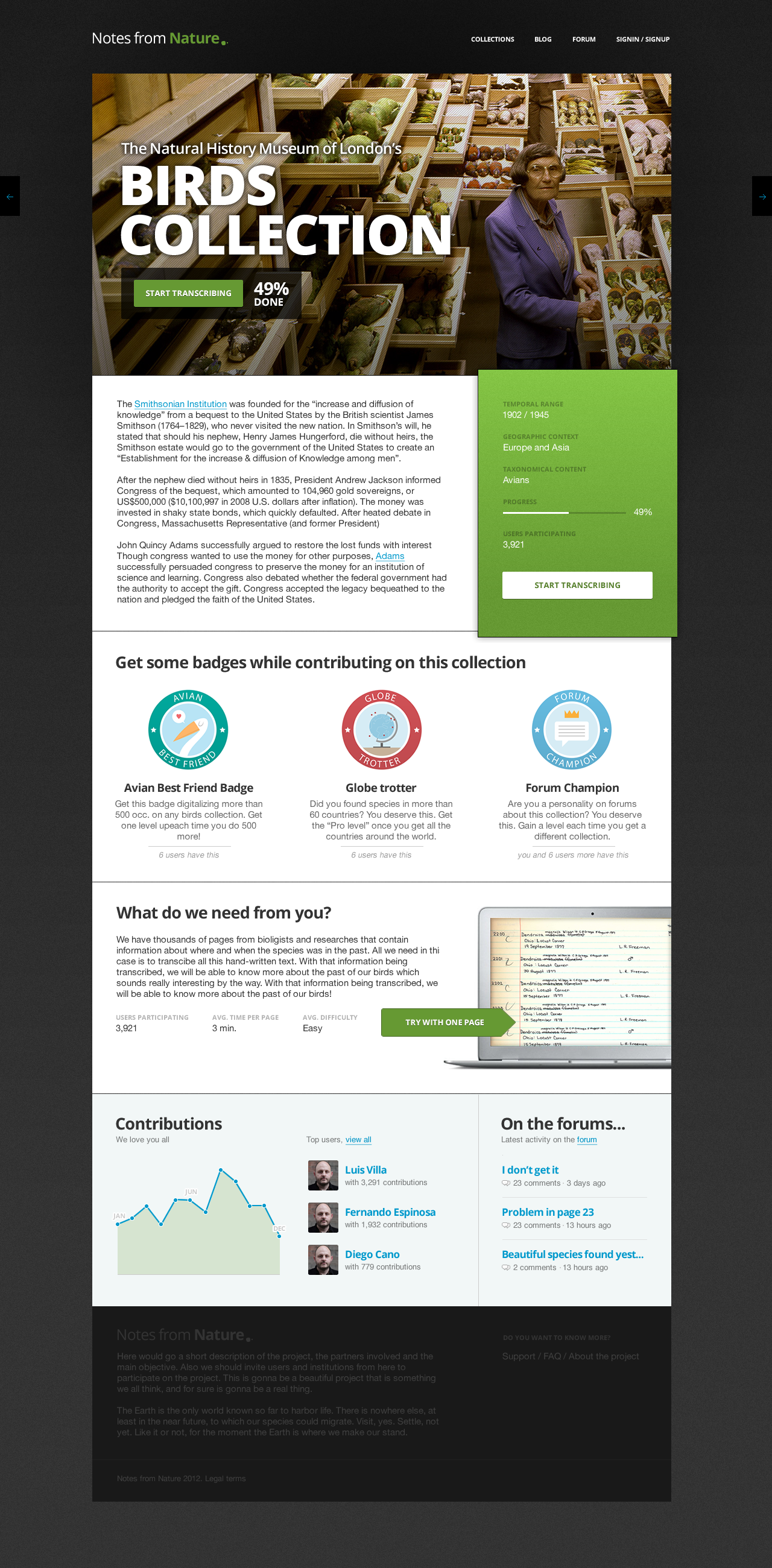 Interactive content
Inline tutorials
Advanced Interfaces
Engagement
Curriculum
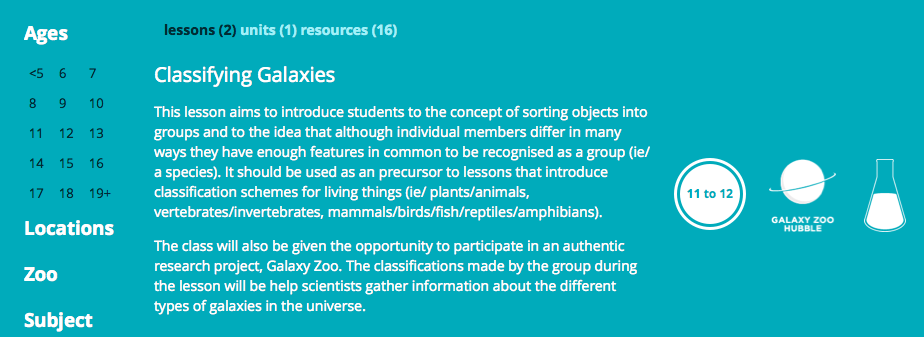 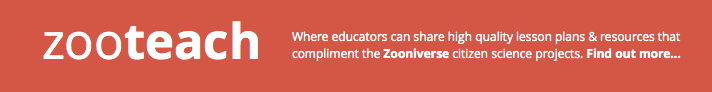 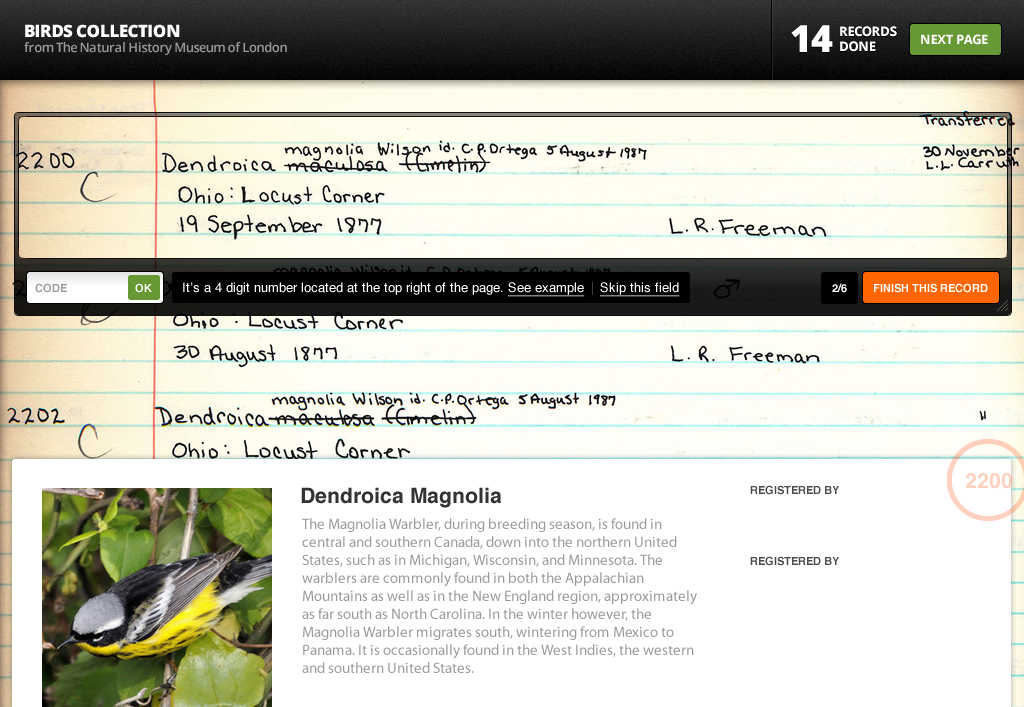 Providing content from Encyclopedia of Life, etc.
OCR Integration
Two approaches
In the wild
Word spotting
Workflow
Machine readable parts
Human-in-the-loop
OCR Web API
Broader Interest
iDigBio
Research, evaluate digitization methods
Engaging citizen scientists
Thematic Collections Networks
Communicate scalable and effective digitization solution
Other OCR efforts (SALIX)
Improved OCR engine and Web API